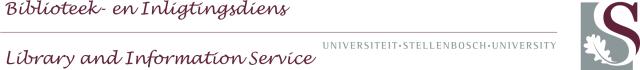 SUNScholarStellenbosch University Institutional Repository
Ina Smith & Hilton Gibson
09 September 2011
Open Access Repositories with DSpace and Fedora
scholar.sun.ac.za
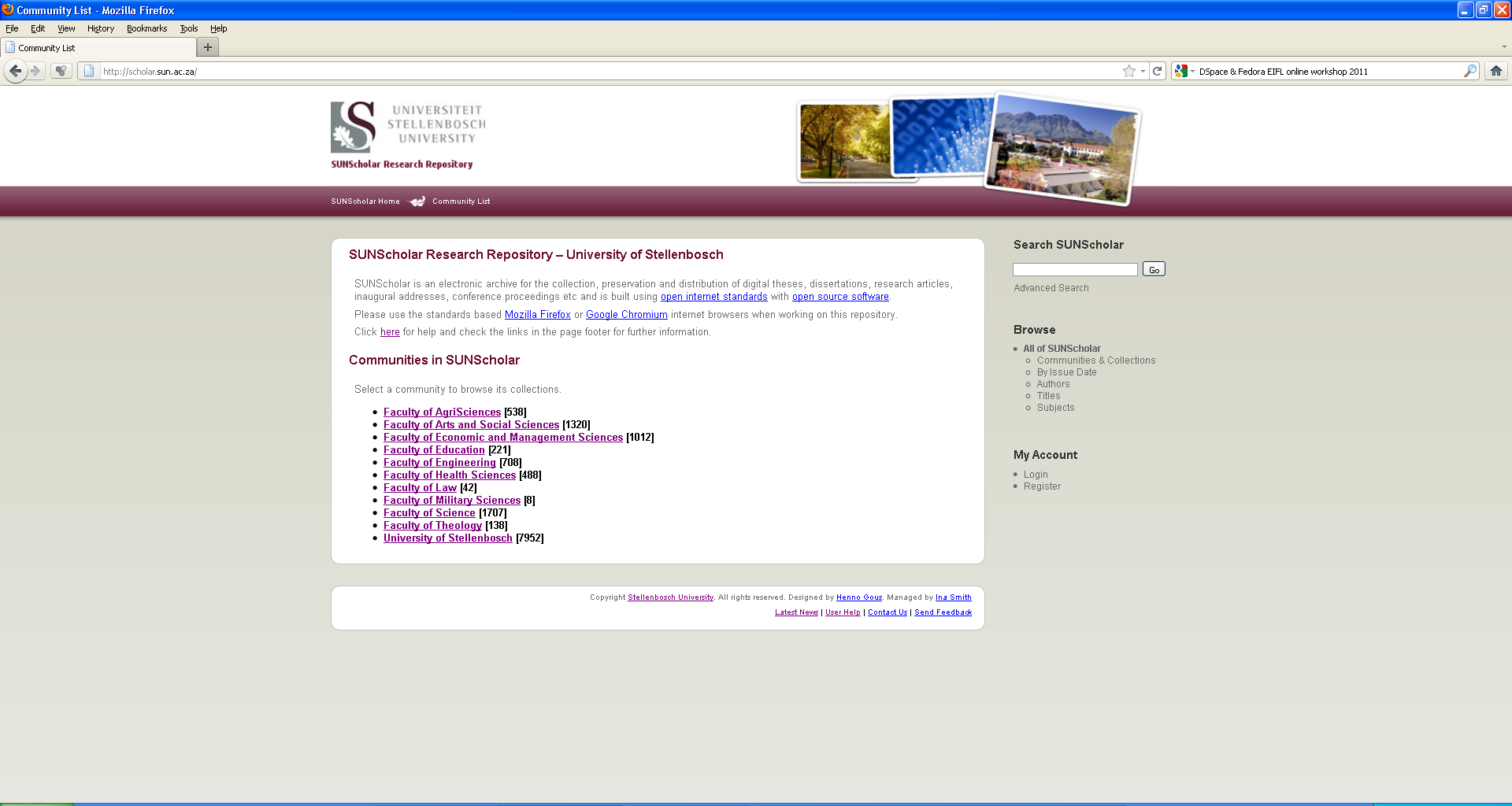 Automated article -deposits
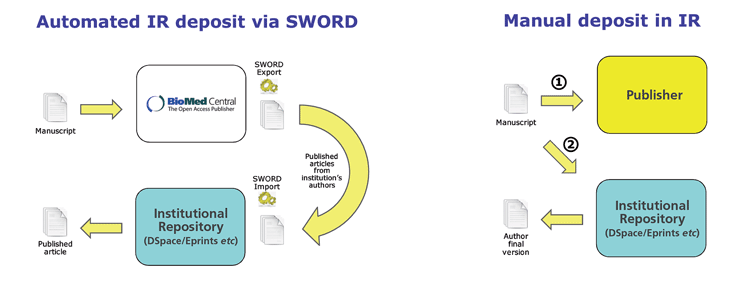 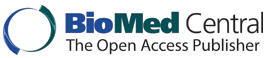 Scopus Imports
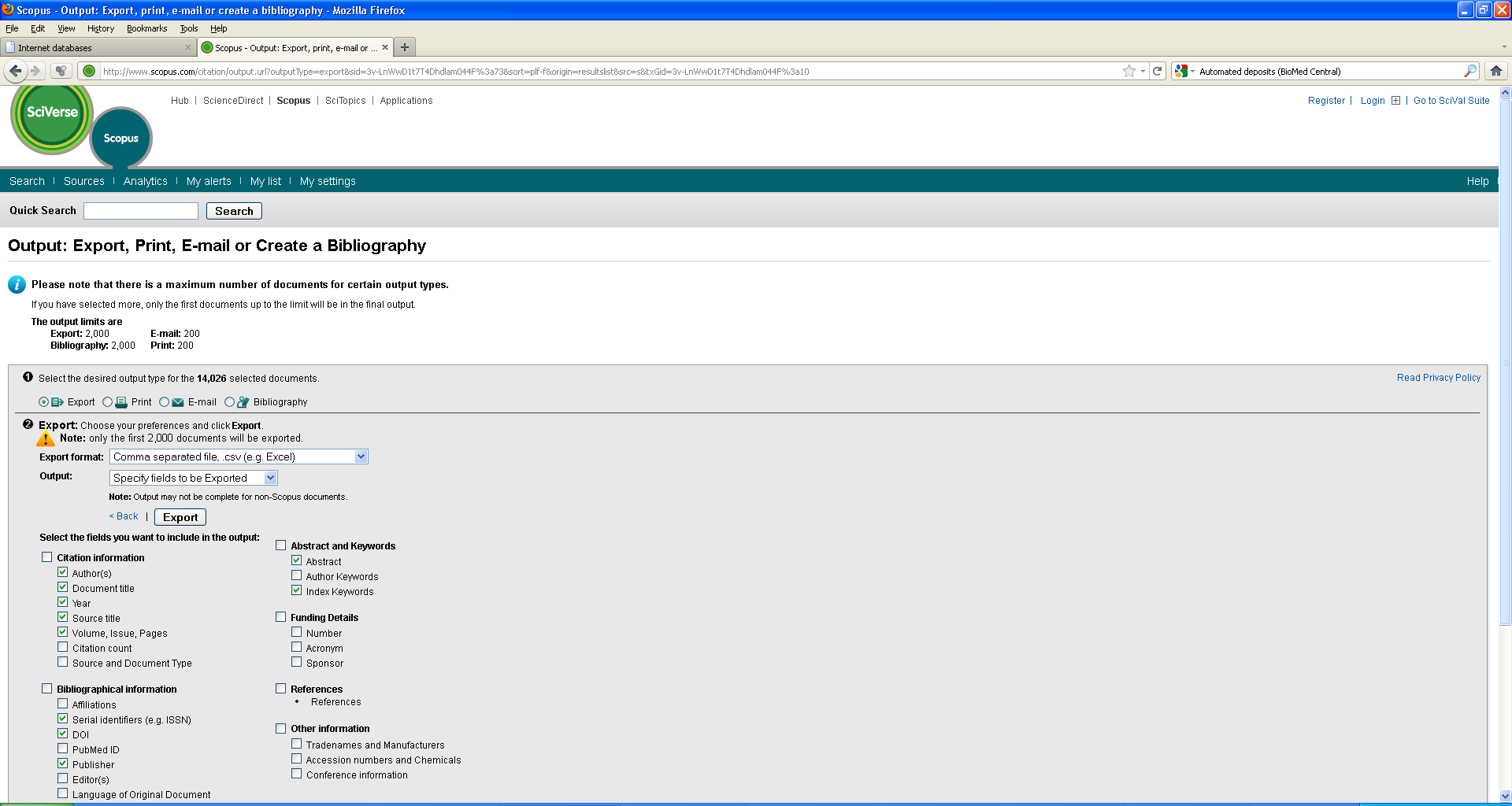 DSpace Harvesting
SUNScholar
DSpace
scholar.sun.ac.za
SUNJournals
Open Journals Systems
www.journals.ac.za
Metadata
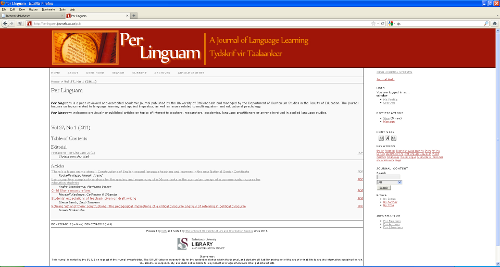 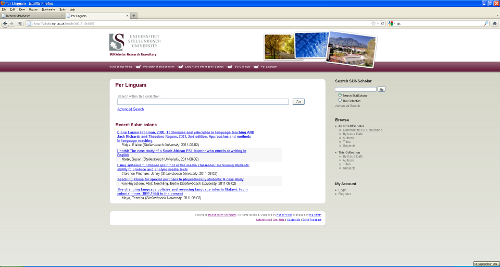 Installation Reference Platforms
Hardware specifications
Operating system specifications

Compatible DSpace and Fedora versions

THEN installation wizards – easy to use
Long Term Support Strategy
Service Level Agreements
Technical Staff
Business Model
Thank you!
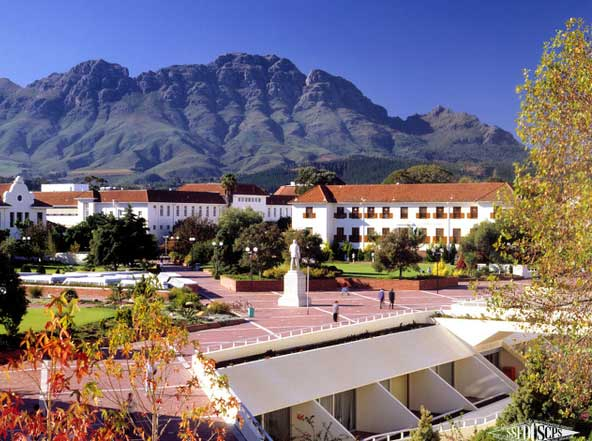